Интерактивные задания
Огородник С. В.
Найди лишнее
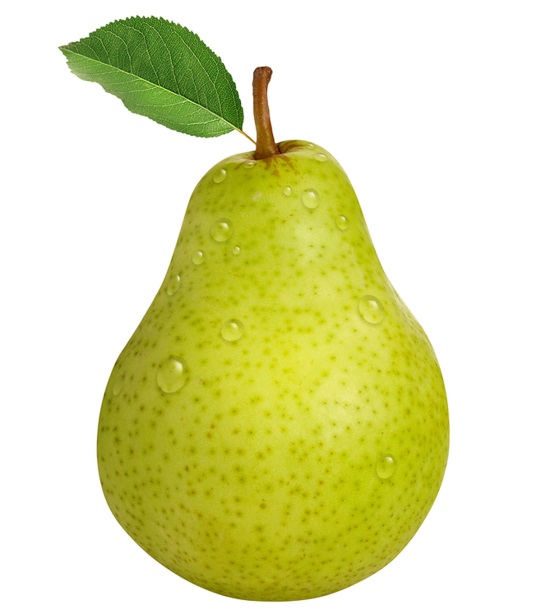 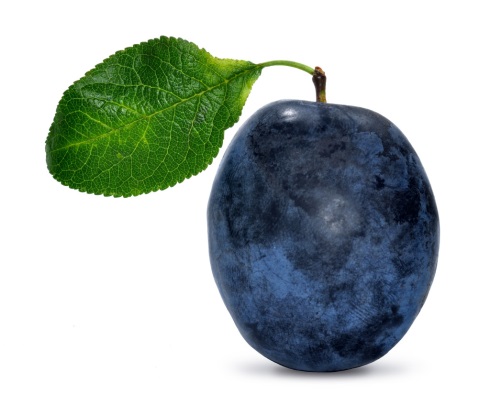 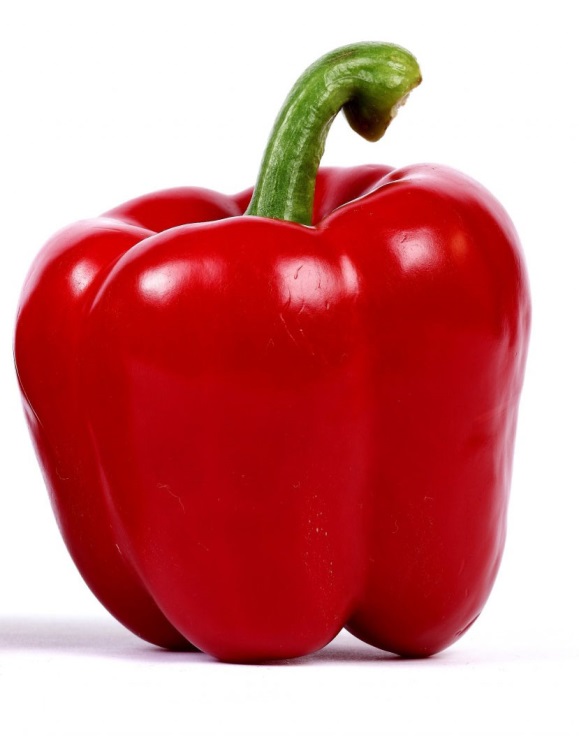 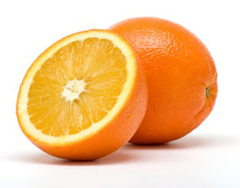 Выбери из множестваСобери грибы в корзинку
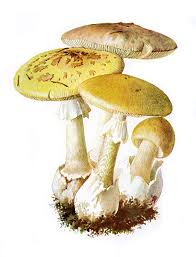 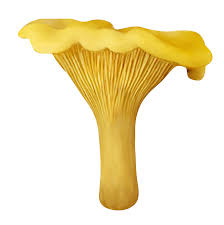 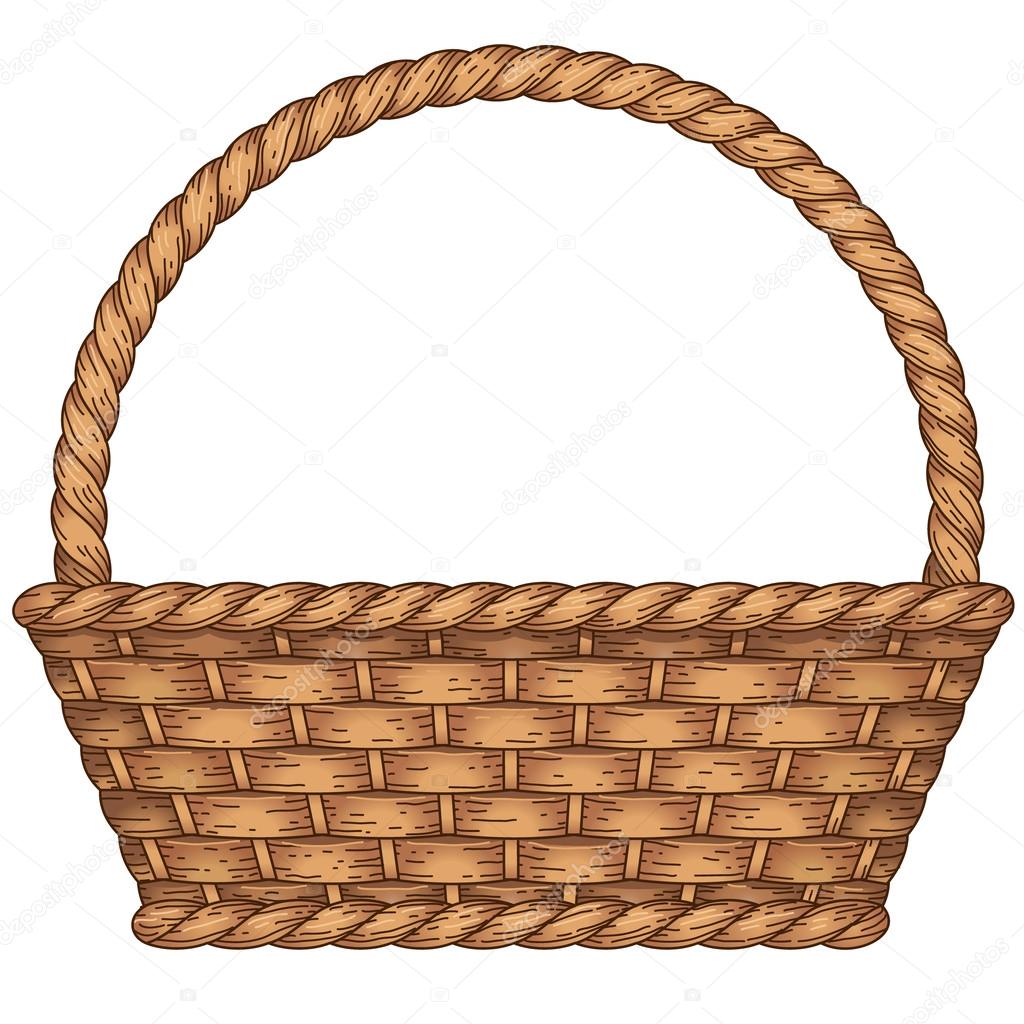 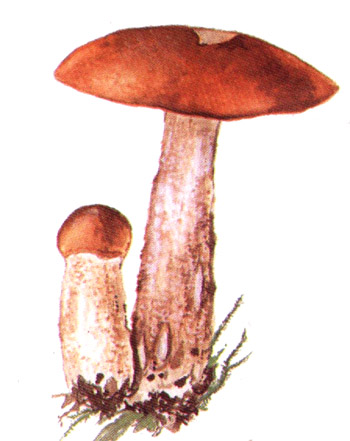 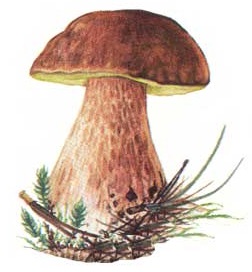 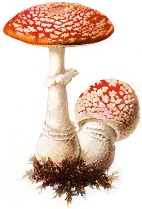 На внимание
Найди слова на звук Ш
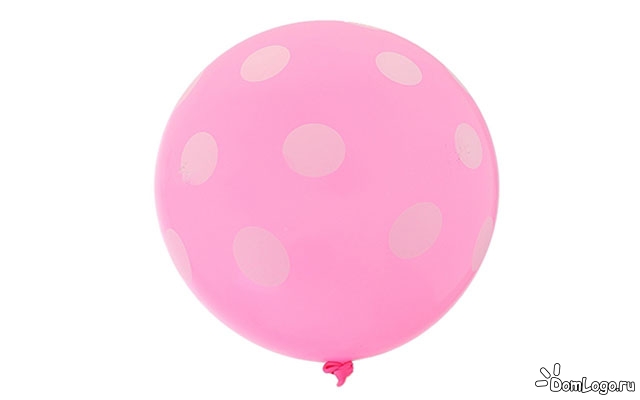 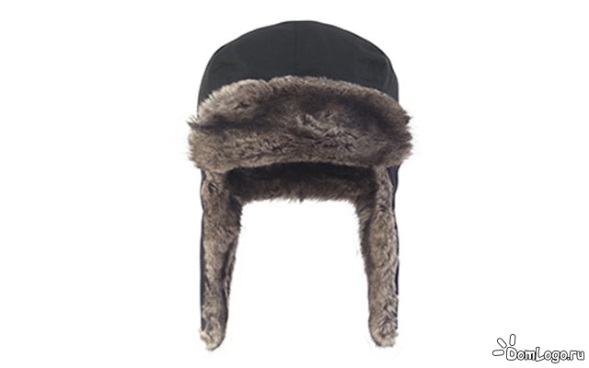 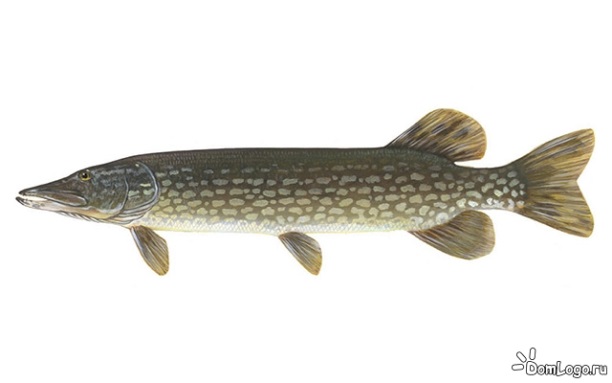 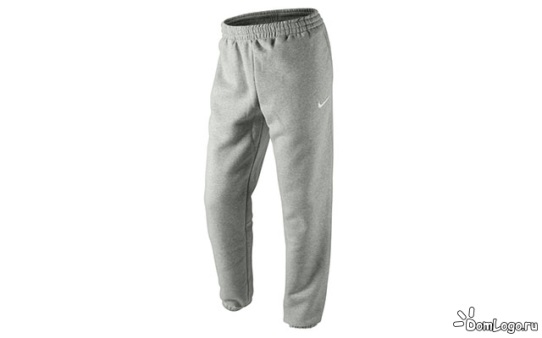 Выбери картинку из двух слогов
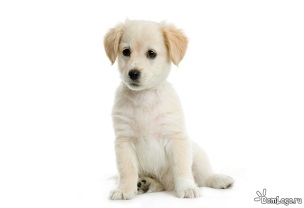 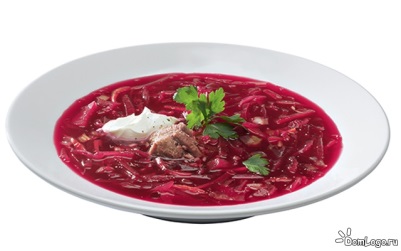 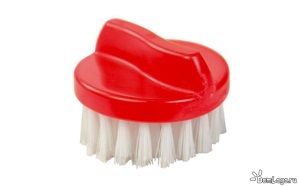 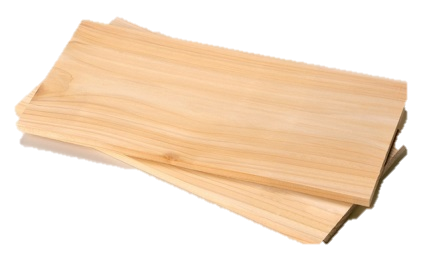 На вниманиеКакой буквы не стало
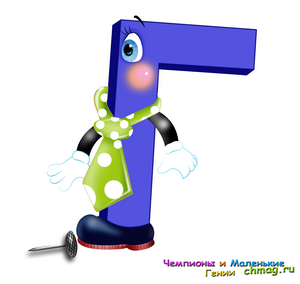 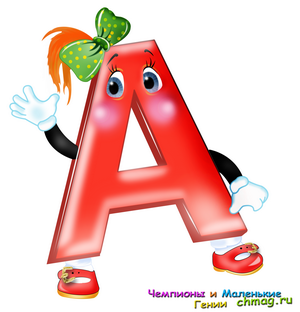 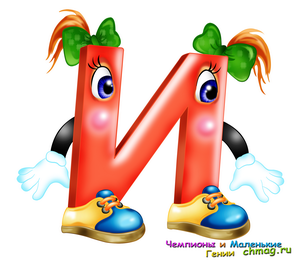 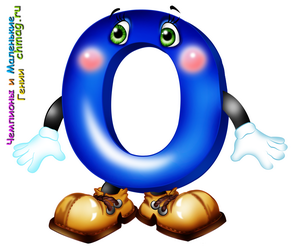